Гербы городов Чувашии
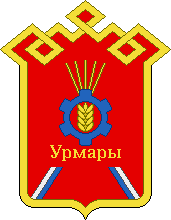 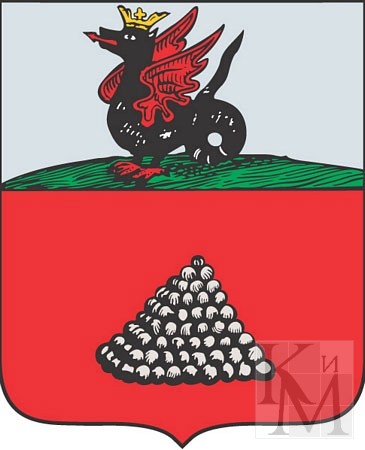 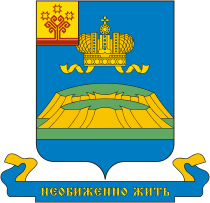 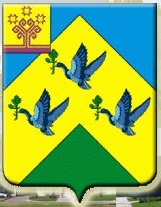 Изображено золотое стропило, 
на фоне которого три летящие утки. 

Они держат в клювах зеленые дубовые ветви, означающие стремление к достижению поставленных целей, 
связанных с охраной природы.   

Золото-богатство, справедливость, милосердие, верность.

Голубое - это символ красоты, ясности, мягкости и величия.
Новочебоксарск
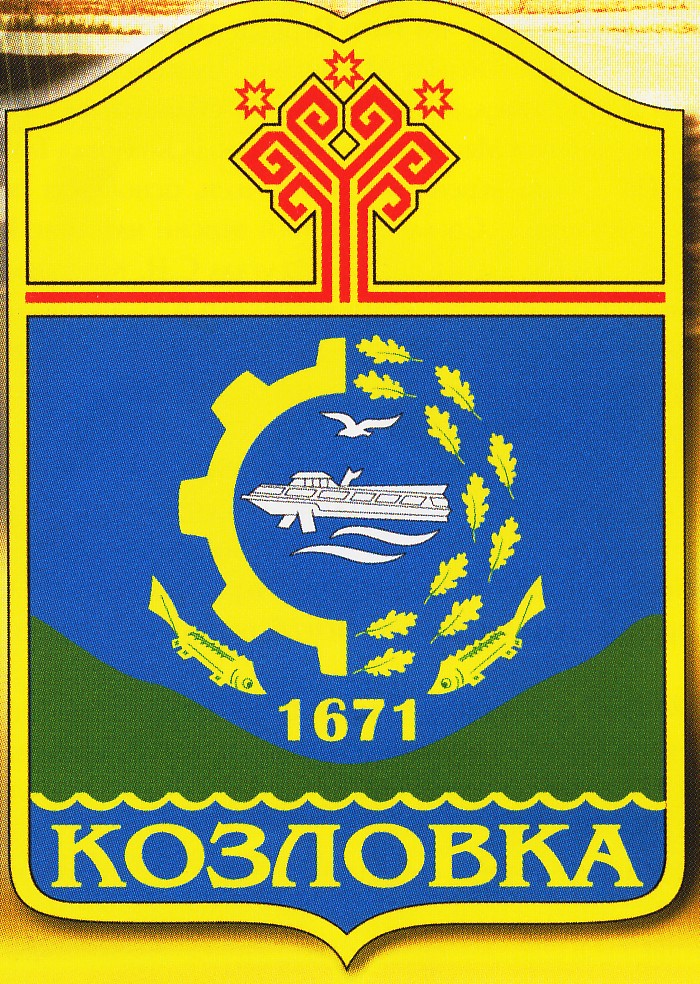 Дубовые листья- это означает развитую  деревообрабатывающую отрасль.
 Часть шестерни – символ механизации и развития промышленного производства. 
Белый силуэт теплохода на подводных крыльях – символ динамического развития общественных процессов в городе. 
Рыбы - это один из главных промыслов жителей Козловки. 

Темно-голубой фон 
означает расположенность города на реке «Волга».
"Пять серебряных уток"-  означает стремление к свободе, инициативе. 
Голубое, лазоревое поле - это символ красоты, ясности, мягкости и величия. 
Дуб, любимое дерево чуваш означает силу, вечность, крепость. 
Эмблема "Три серебряных дуба" – означает  существование города Чебоксары во времени: в прошлом, настоящем и будущем. 
Три звезды - это выражение девиза "Были, есть и будем".
 Под дубами-зигзагообразная линия- изображение реки Волга.
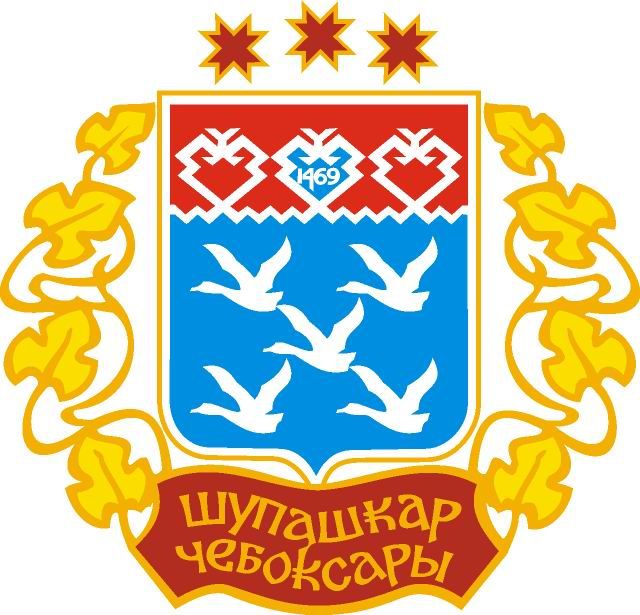 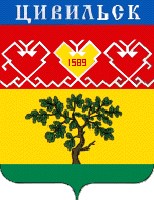 Герб представляет собой  желтое(золотистое) поле на зеленой земле, дуб с зелеными листьями и черными кряжами в основании. 
Дуб это - дерево-город, крепкое дерево! Славен дуб своими мощными корнями и обширной раскидистой кроной. 
Дуб- это дань уважения нашим предкам, терпения, сила выносливости, устойчивости, надежности. Дуб силен своей мощью, неторопливостью, долгожительством и долготерпением. Черный цвет означает историческую память народа. Красный цвет - сегодняшний день, жизнь. Зеленый – символ весны, здоровья, будущего.
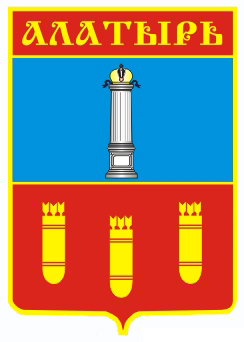 Три колчана со стрелами на гербе Алатыря отражают историческую связь времен. 
А так же они олицетворяют единство и сплоченность народа. 
Готовность служить защите нашей Родины. 
Красный цвет -это справедливость, любовь к Богу и ближнему, мужество, храбрость, благородство, власть. 
Золотой (желтый) цвет колчанов –это солнце-источник жизни и богатства, как материального, так и духовного.
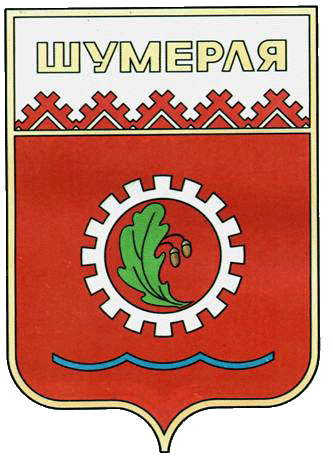 Серебряная  шестерня означает развитие в городе ведущей отрасли промышленности-машиностроения. 
Зеленый дубовый лист с  двумя зелеными желудями - наличие дубрав.
Тонкая укороченная волнистая линия –это город  расположен на реке Сура. 
Национальный орнамент означает принадлежность города Чувашской республики.
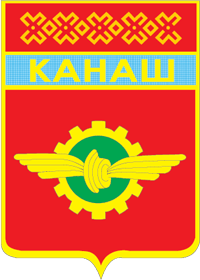 Символ-шестерня на гербе означает развитие  машиностроения. В центре  шестерни зеленый цвет-развитие деревообработки.Город является  транспортным узлом Чувашии, поэтому на гербе изображены серебристые крылья, завязанные в узел.

Чувашский  орнамент- принадлежность к субъекту. Пурпурный цвет – достоинство, могущество, мужество, сила.